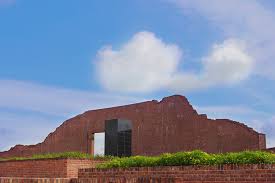 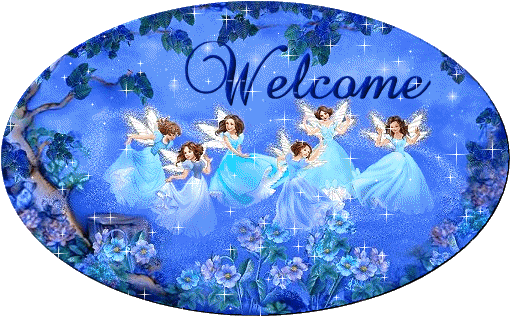 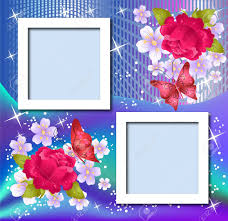 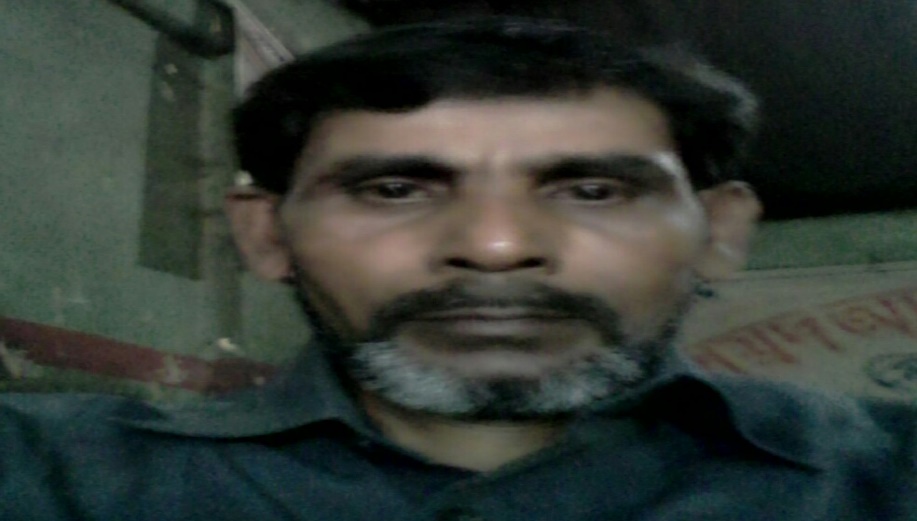 মোঃ আবুল কাশেম 
সহকারী শিক্ষক 
লাকেশ্বর দাখিল মাদ্রাসা 
ছাতক সুনামগঞ্জ 
মোবাইল ০১৭৮৬৪৯৮৯২২
ছেলেটি কি পান করছে ?
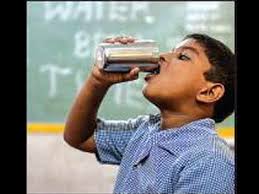 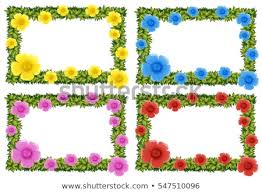 পাঠ পরিচিতি
পাঠঃ জীবনের জন্য পানি 
অধ্যায়ঃ ৩ 
শ্রেনিঃ পঞ্চম 
বিষয়ঃ বিজ্ঞান 
সময়ঃ ৫০ মিনিট 
তারিখঃ ০৫/১২/২০১৯
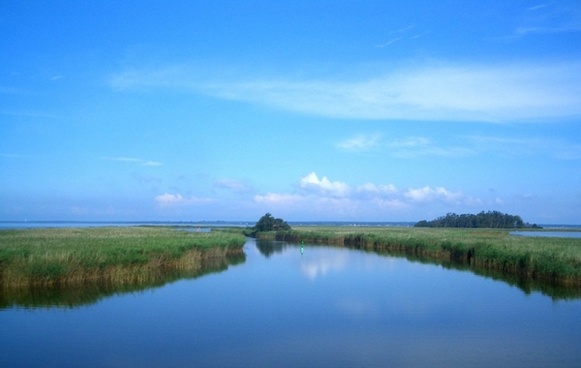 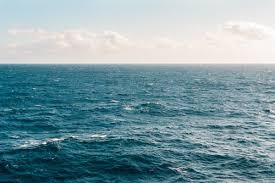 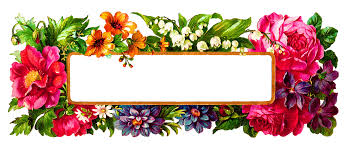 মেয়েটি দীঘিতে কি করছে ?
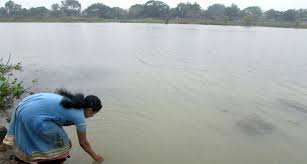 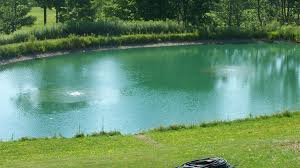 পুকুরের পানি
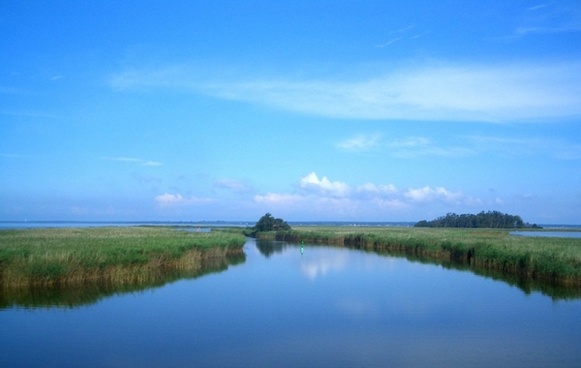 নদীর পানি
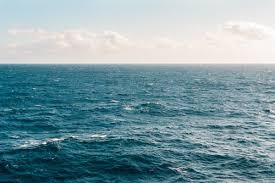 সাগরের পানি
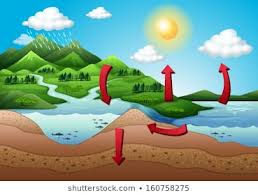 পানি চক্র
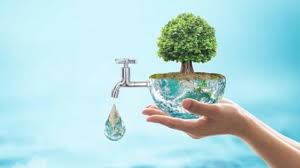 উদ্ভিদের পানি গ্রহন
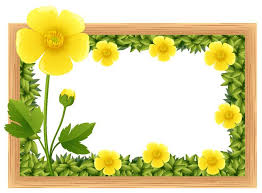 দলগত কাজ
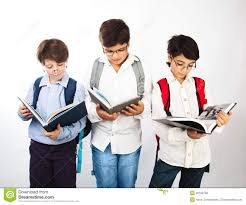 ১।পানির তিনটি অবস্থা কী কী ?  
২।পানি চক্র কী ? 
৩।জীবের কেন পানি প্রয়োজন ? 
৪।পুকুরের পানি থেকে আমরা কীভাবে নিরাপদ পানি পেতে পারি ? 
৫,বৃষ্টির পানি মাটিতে পড়ে অদৃশ্য হয়ে কোথায় যায ?
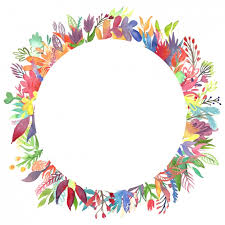 মূল্যায়ন
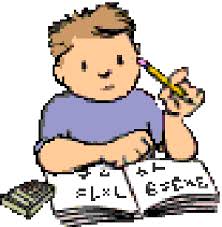 ১।পানি কিভাবে দুষিত হয় ? 
২।পানি দুষন প্রতিরোধের ৩টি উদাহরন দাও । 
৩।নিরাপদ পানি পাওয়ার ৪ট উপায় লেখ ।
সবাইকে ধন্যবাদ
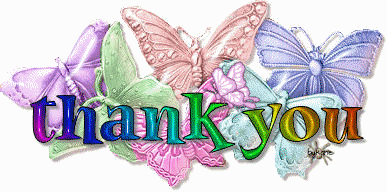